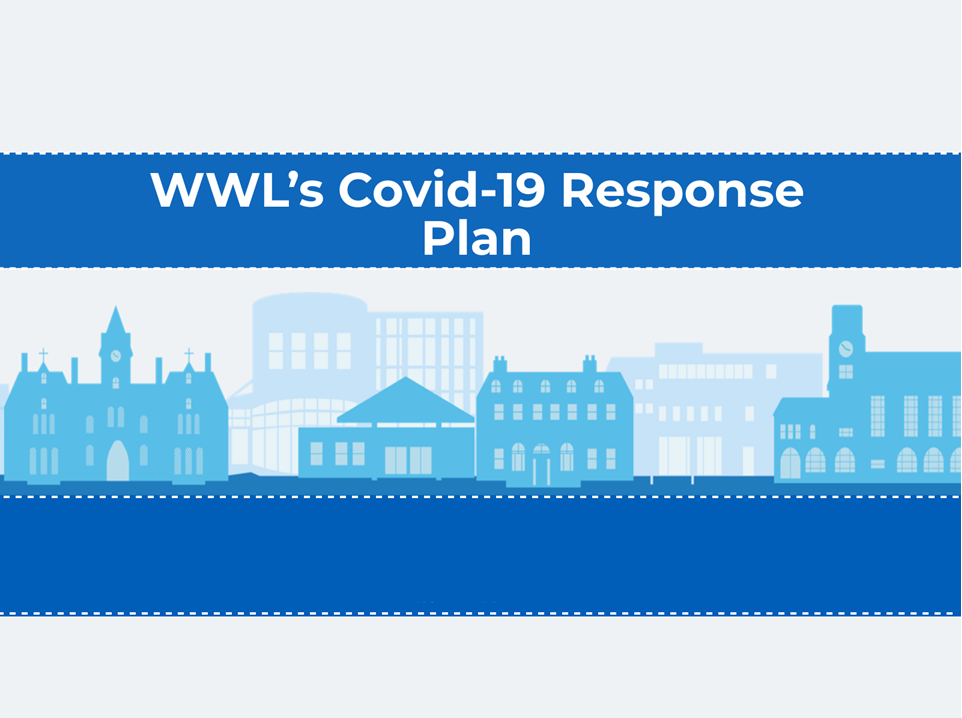 ‘Setting up pastoral care and leading on staff wellbeing during the COVID-19 pandemic’
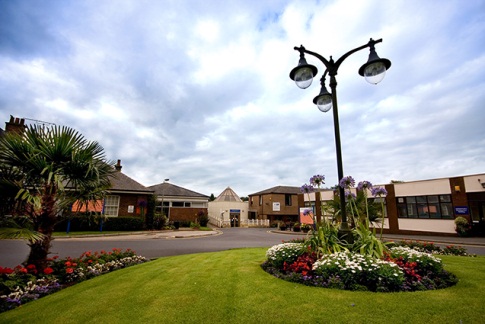 Looking after our MSK staff establishing orthopaedic  services in the recovery phase of Covid-19 and beyond
Tony Clayson,  Orthopaedic Surgeon
Consultant Lead for Staff Well Being  
Wrightington Specialist Orthopaedic Hospital
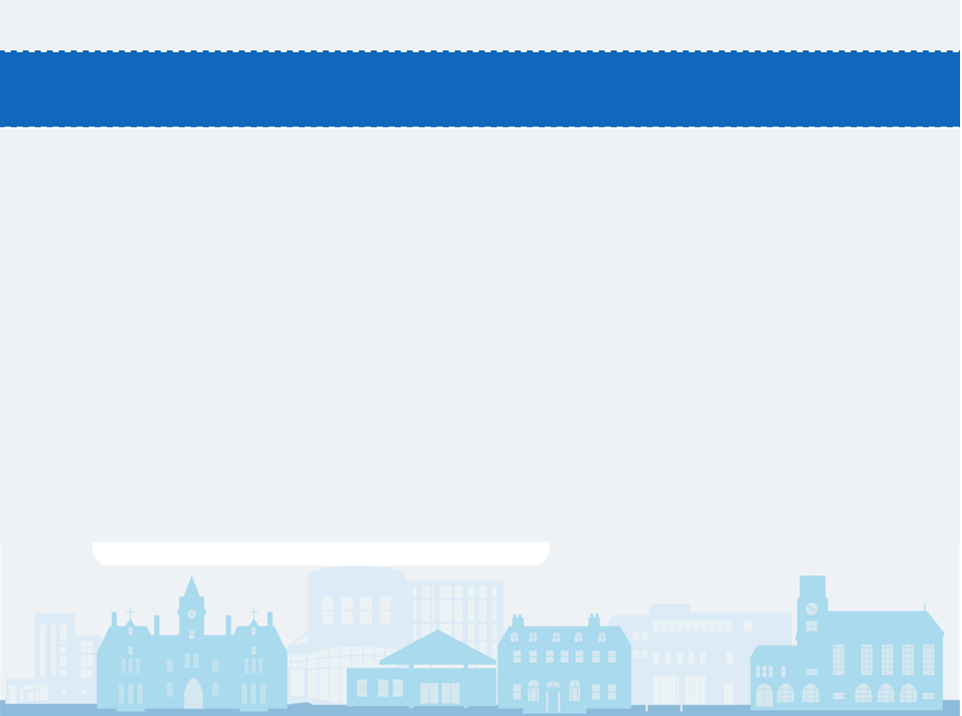 Aims
Why are psychological needs important right now?

Recap: psychological responses in the active phase

Psychological responses and  responding appropriately  in the recovery phase

Our MSK staff challenges – ‘Moral Injury’

WWL plans to support staff over the next 12 months
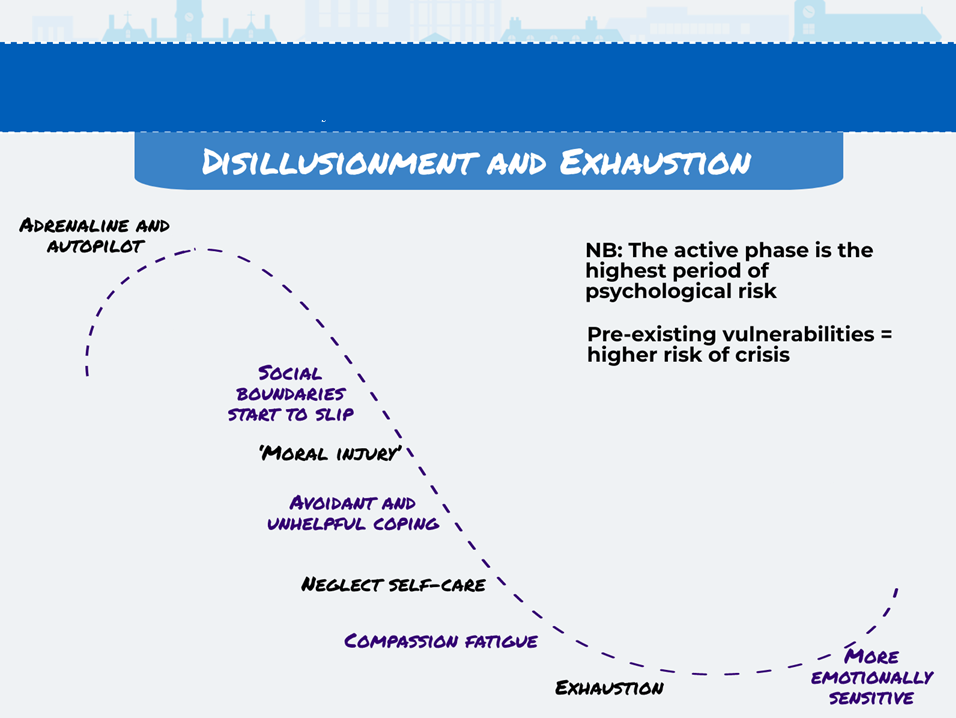 Recap: Normal psychological responses in the active phase
[Speaker Notes: Recap – again, all normal feelings.

They may have neglected physical and psychological self-care as they feel it is not a priority.
May have engaged in avoidant or unhelpful coping (including alcohol).

Recovery you will start to notice the final three more: compassion fatigue, exhaustion, and being more emotionally sensitive. 
You may begin to feel emotionally disconnected from the work, experience compassion fatigue – TONY where have you seen this?
Stress has a cumulative effect and smaller things trigger reactions. Are people becoming more snappy, or easily upset?

Have you or are you noticing any of these feelings in yourself and others? They are normal reactions.
However
It will also be at this point that some services may be trying to return, and you’ll be expected again to change how you are working. This is another demand on your resilience at this time

Staff with pre-existing vulnerabilities are at higher risker of crisis and suicidality.]
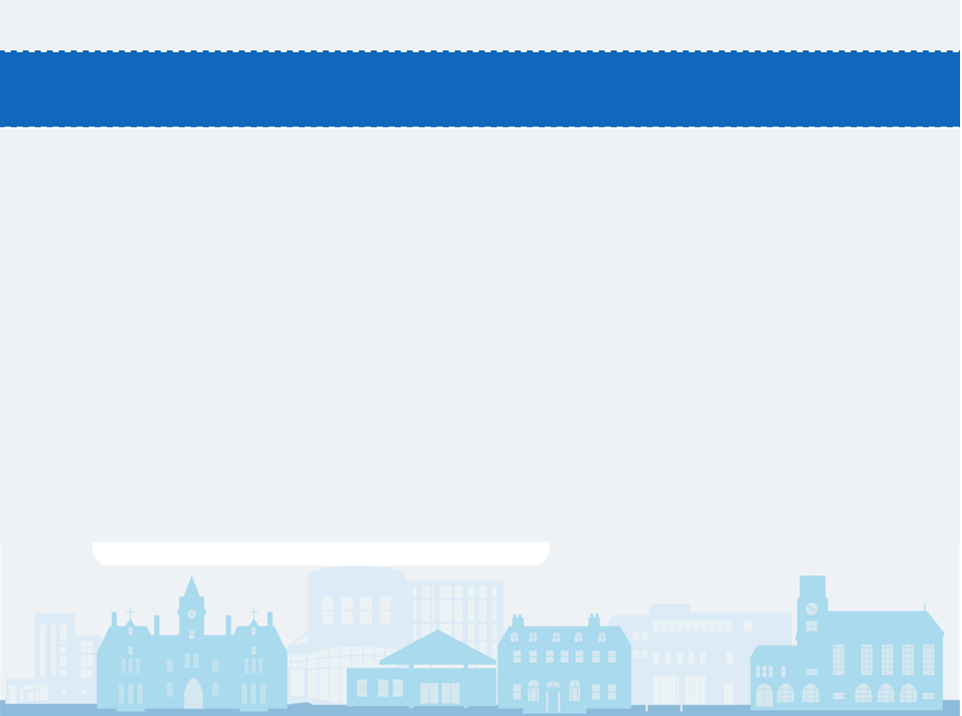 Possible psychological responses in the recovery phase and beyond
‘Listening forums’

‘Group discussions’
POST-CRISIS GROWTH
RECOGNITION OF PERSONAL STRENGTH
DIFFICULTY WITH THE ‘HEROES’ NARRATIVE
WIDER IMPACTS – FAMILY, SOCIAL
CONCERN FOR FUTURE
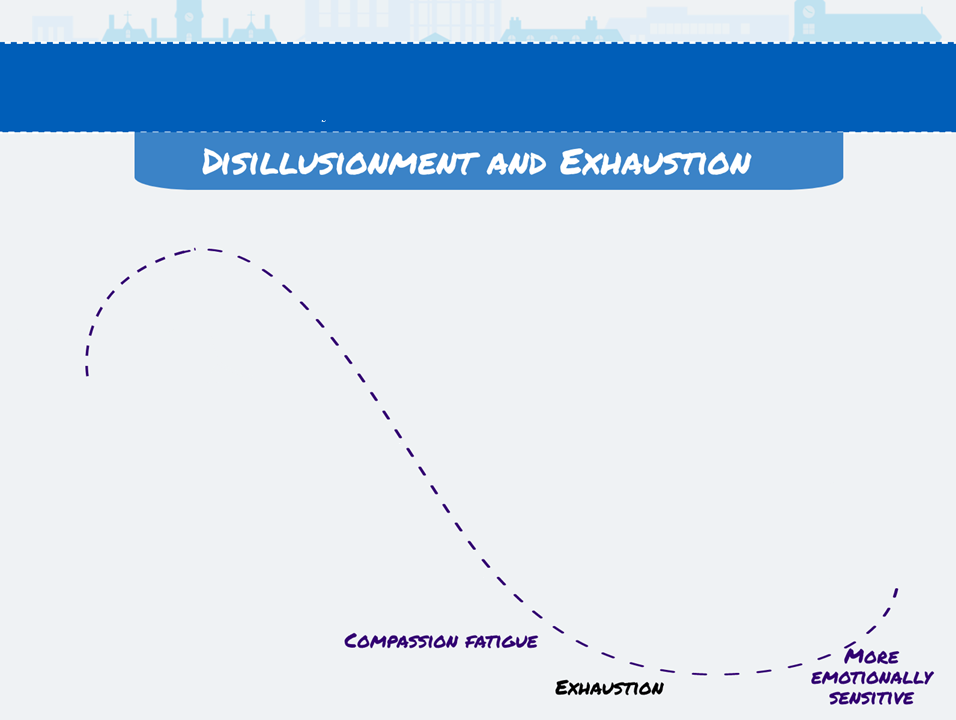 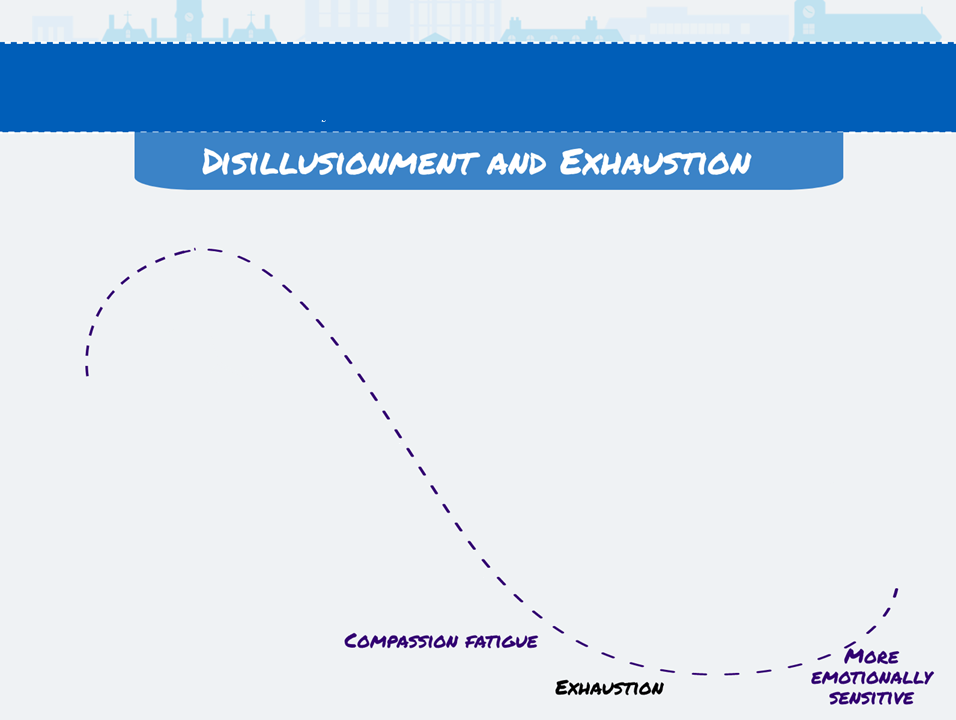 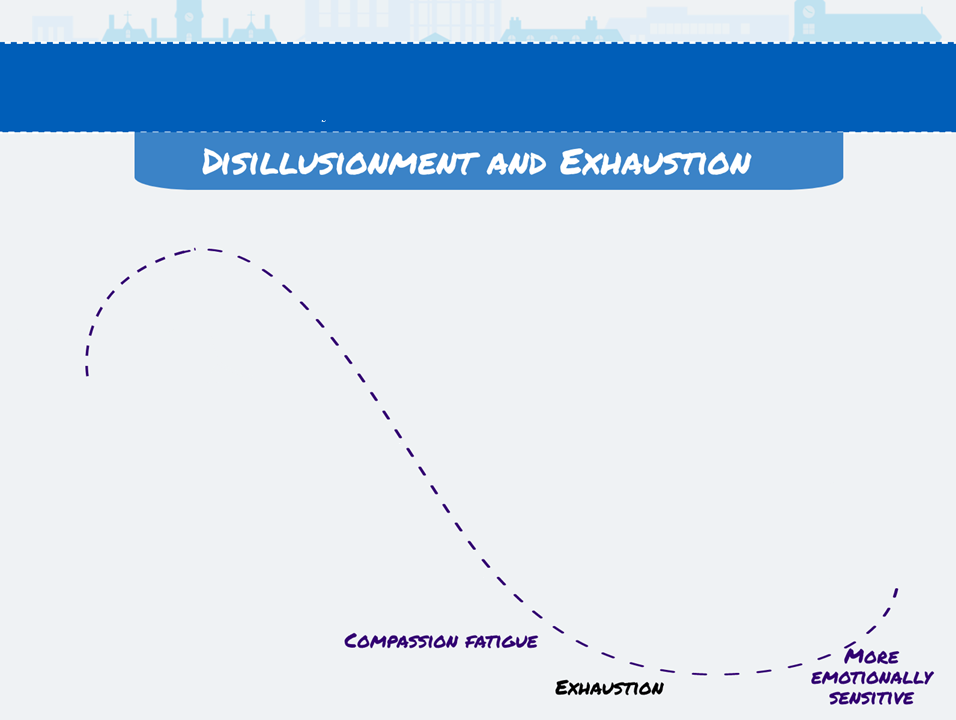 CHANGED FEELINGS ABOUT YOUR JOB
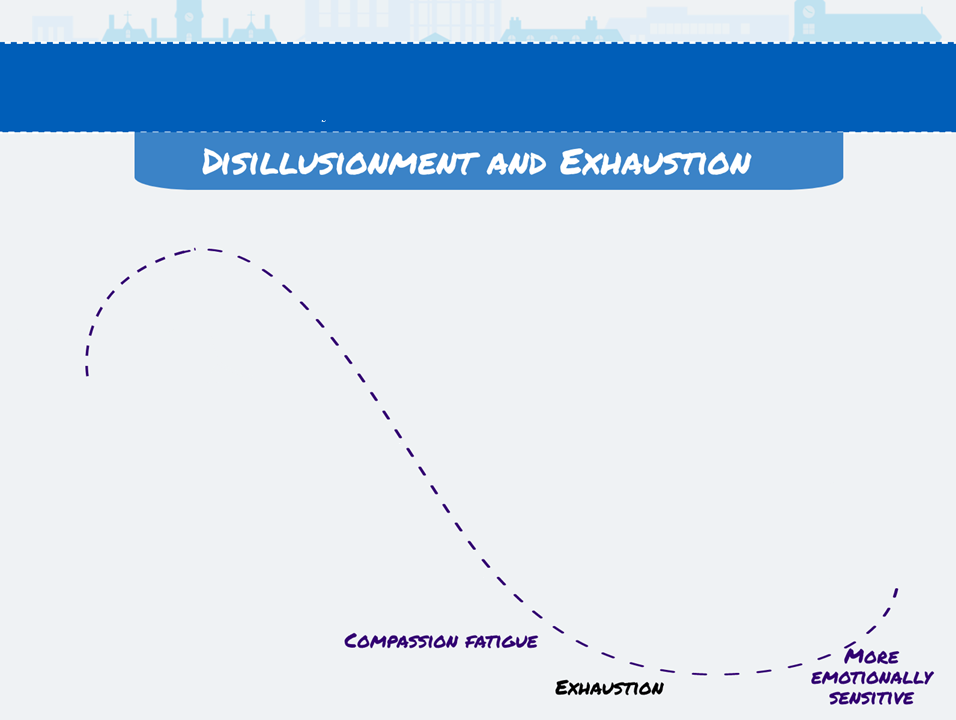 TIME TO 
REFLECT
INTRUSIVE THOUGHTS
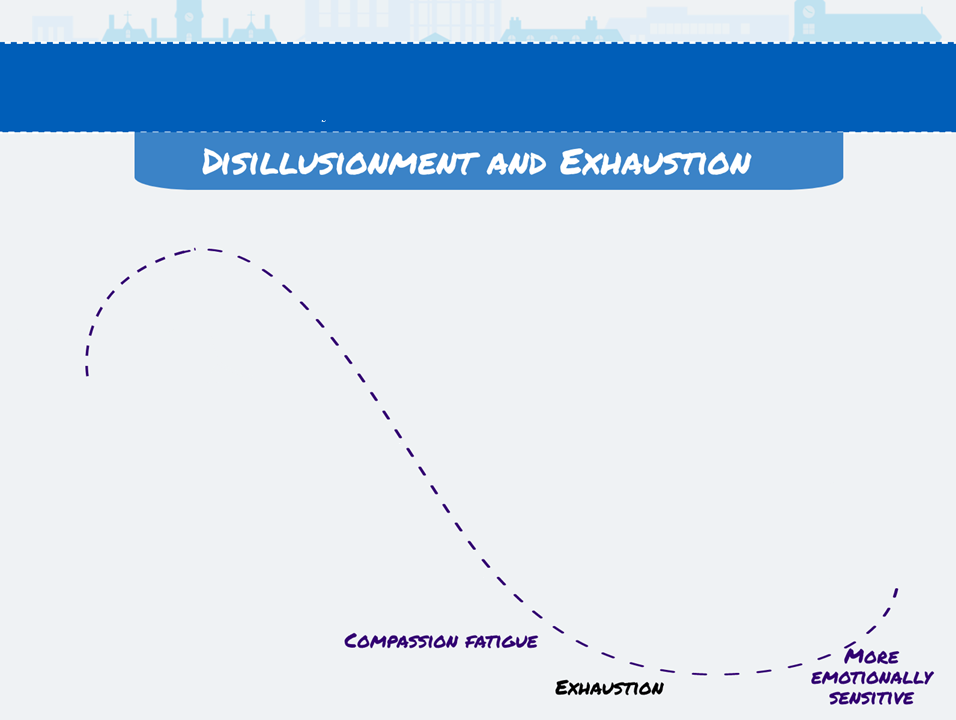 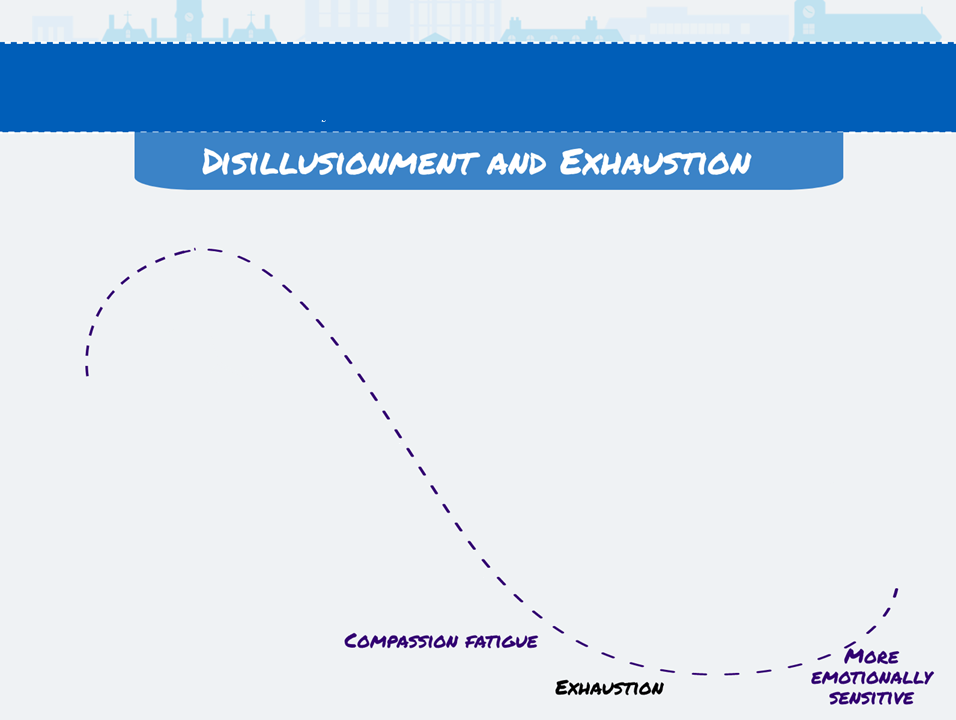 SHAME & GUILT
BURNOUT
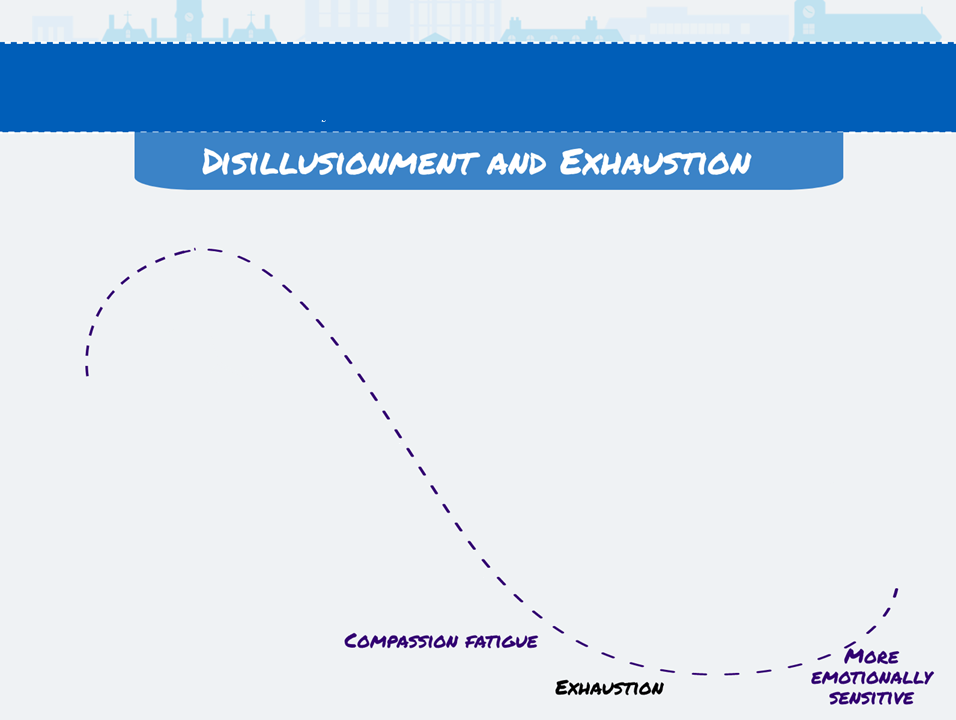 ‘Moral Injury’ ?
PTSD
‘WWL Steps4Wellness Team’
[Speaker Notes: As we move into recovery phase, there is a huge spectrum at this point of how we might feel, from positive, to neutral, to quite negative.
Firstly, there is time to reflect. This is nice! Having space after working very hard. A break in itself. Great. Opportunity to step back.
It can lead to positive reflections like growth, an experience of personal development or a realisation that you can cope with real challenge, but can also lead to negative feelings, and intrusive thoughts. This could include thoughts like - what I ‘should’ have done differently and shame or guilt. People may have felt unable to act or respond within their own moral or ethical code and death and dying may not be handled in the way it usually is (with family etc.). We call this moral injury, and is a normal reaction after a crisis event. – TONY TO COMMENT
Dissonance with a ‘heroes’ narrative may make this harder to disclose problems and may exacerbate distress.
Others may feel differently about their job and experience resentment towards individuals and towards the organisation.
Individual difficulties have wider family and social impacts which may further exacerbate these longer term impacts.

You are not necessarily on one of these ‘paths’ – you can experience positive and negative reflections/thoughts and feel both negative and positive emotions. But as with all of this, the point to make here is that it’s important to reflect on where you’re at.

Certain staff may be at risk of chronic psychological difficulties (including but not limited to burnout and post-traumatic stress).

TONY - COMMENT]
‘Moral Injury’ – what is it ?
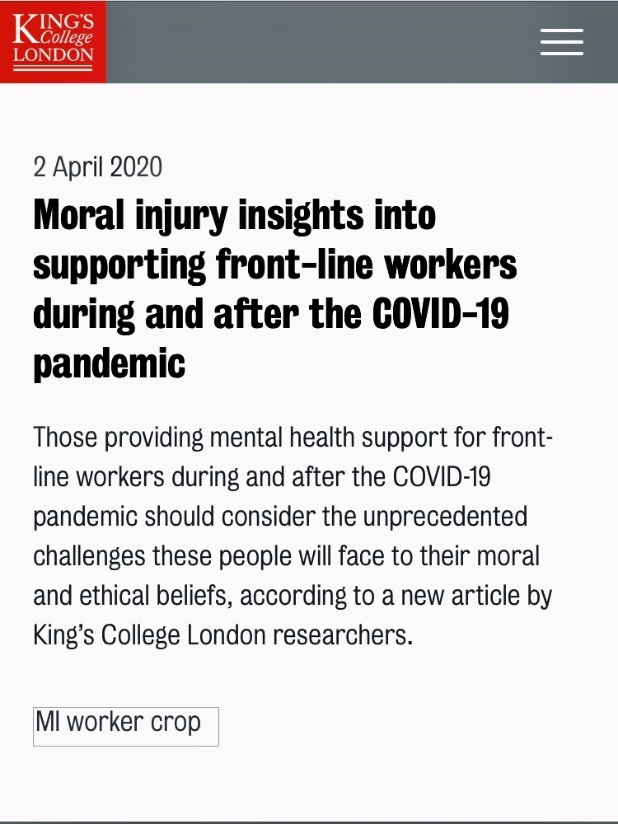 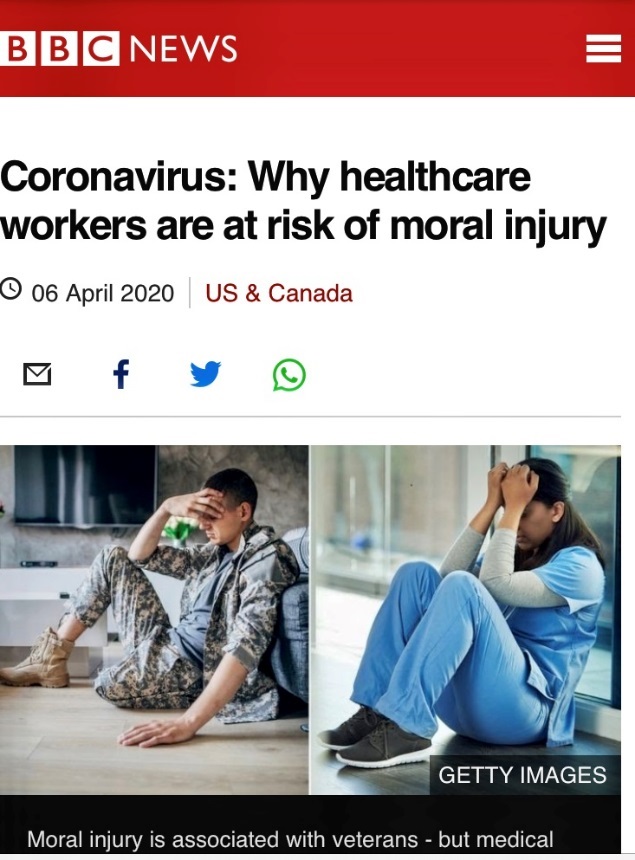 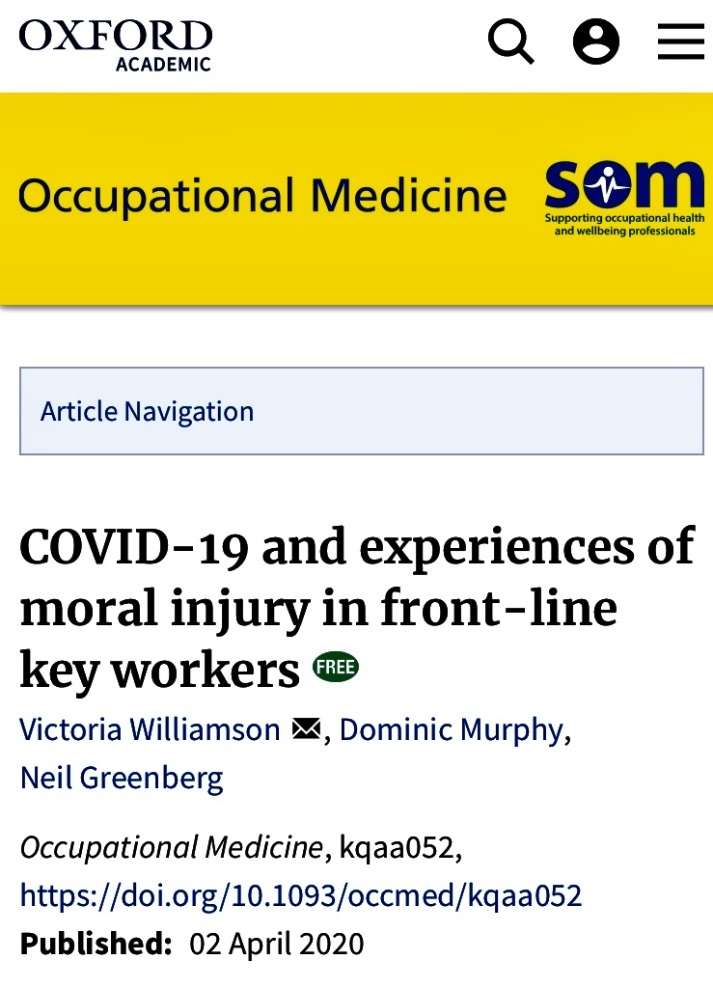 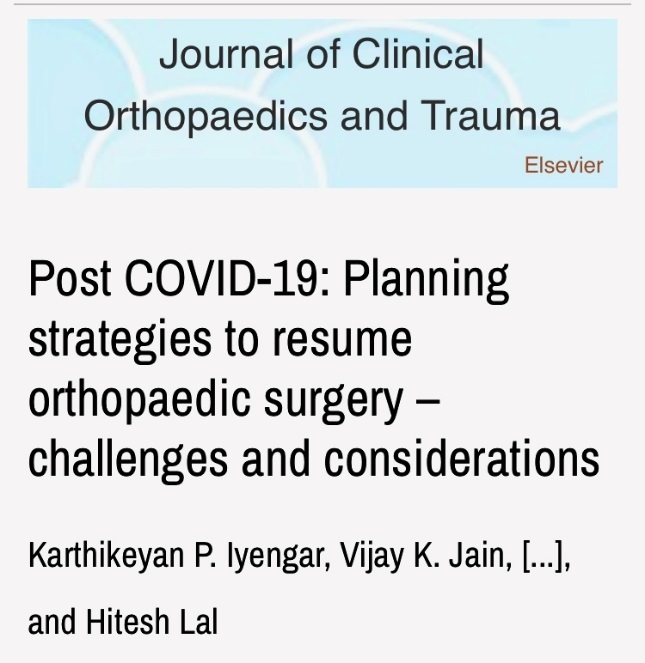 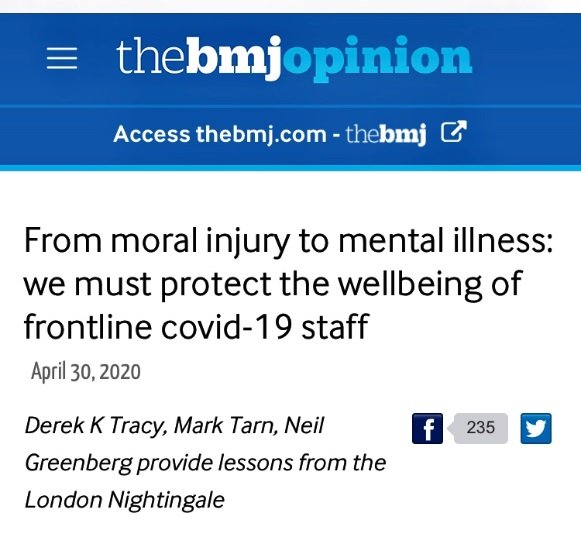 ‘Moral Injury’
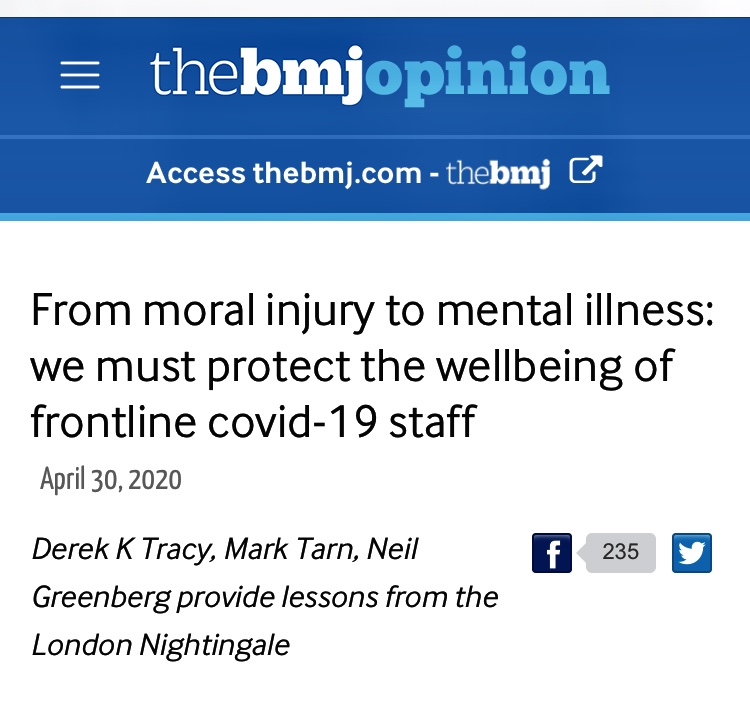 Why MSK staff especially  ?

Redeployment experiences – MSK staff

Experiences out of comfort zone

Remote working 

Return ‘home’ not normal

‘New’ MSK services not the same  
Patient demands high, MSK conditions worsening, poorer outcomes
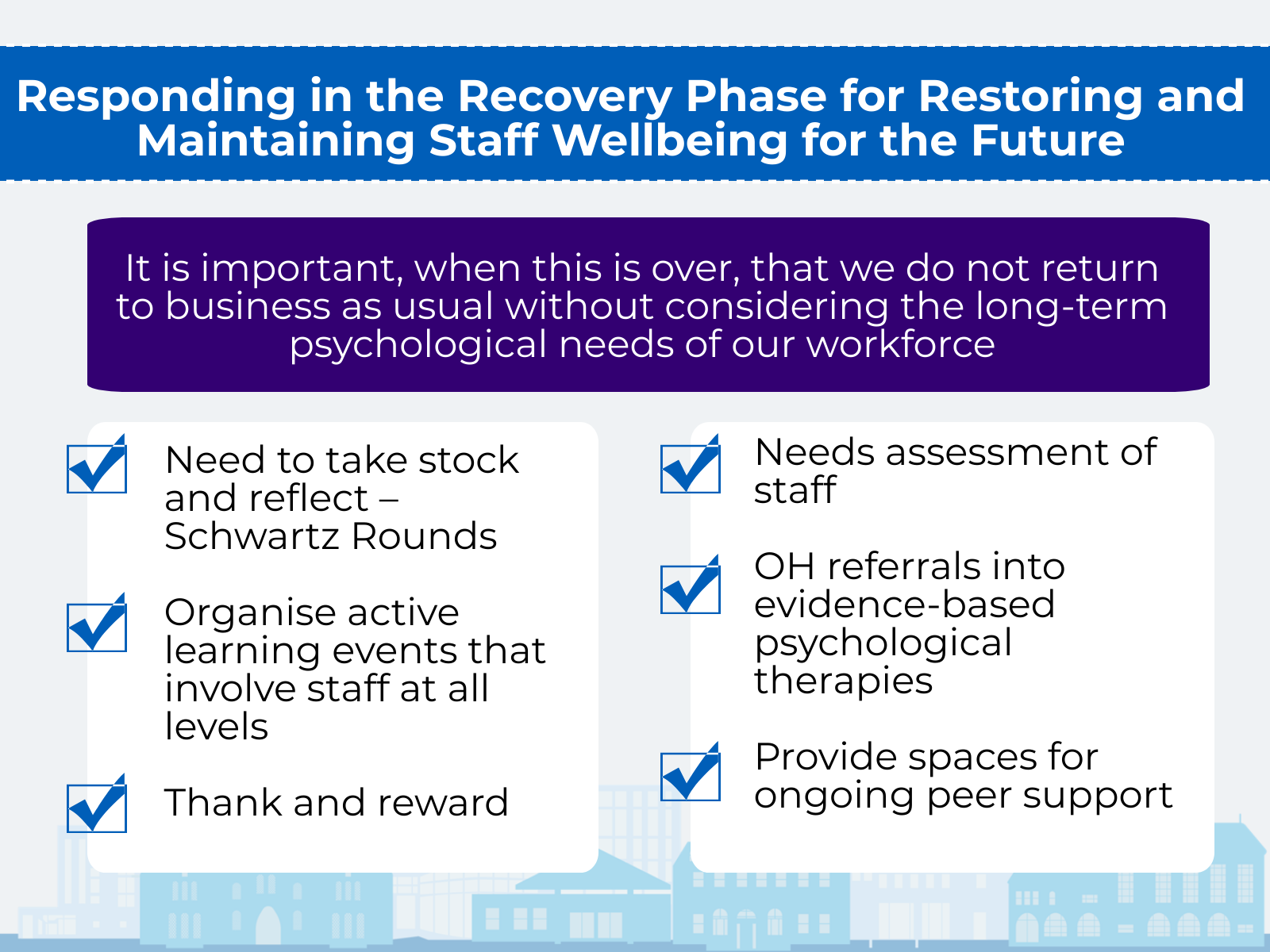 [Speaker Notes: At the end of this slide…

Tony – what are your take-home messages]
WWL Response for MSK Staff  
A unique structure
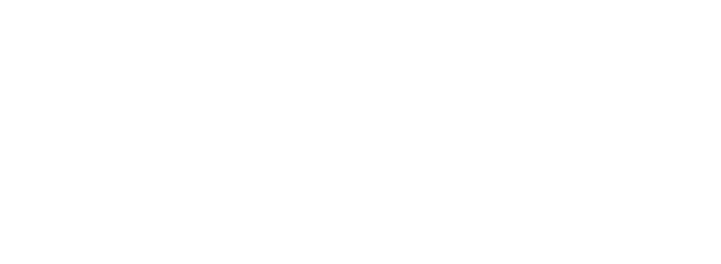 Trust Executive Board
HR / Organisational Development Team
Workforce Committee
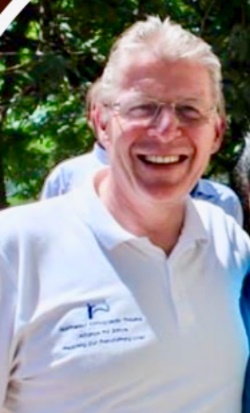 Staff Engagement/Steps4Wellness Team
Consultant Lead for Staff Well Being
Steps4Wellness Leads (6 Senior Staff)
Walkabouts
AHP’s
Nursing
Non Clinical
Non Clinical
Medical
Non Clinical
Steps4Wellness Champions : 80-100 across Trust –active recruitment
Wrightington – 12 to date : Medical (3) ,Physio (5), Admin (4)
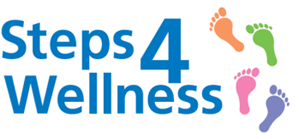 Dynamic Long term model !
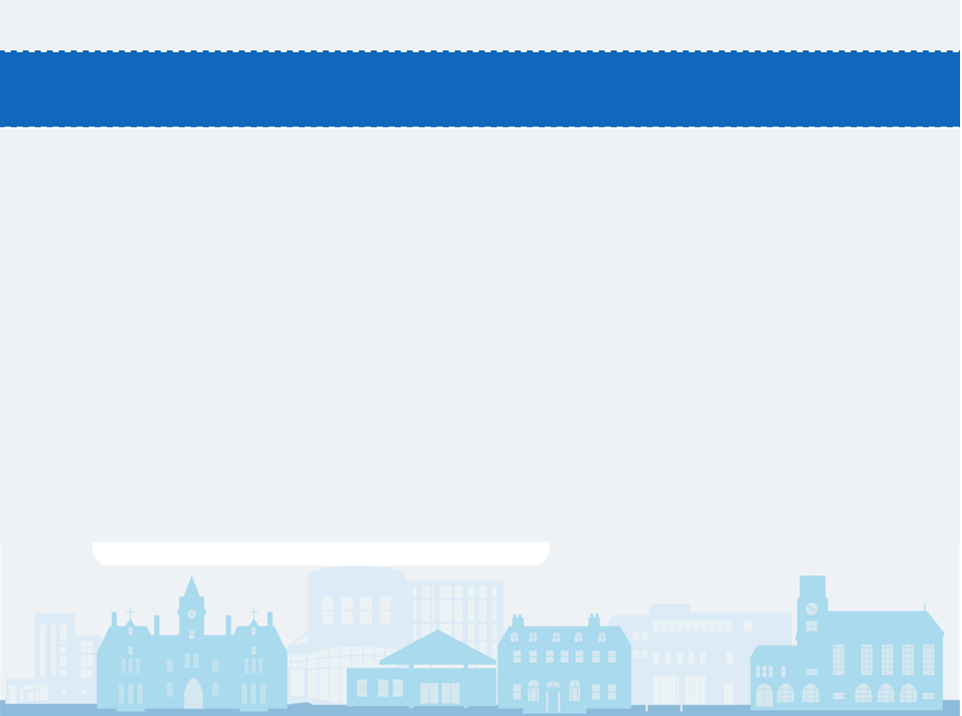 Wrightington Response for MSK Staff
Part of wider WWL NHS Trust response

Recognise potential for delayed impact – 
need for support of all MSK staff
Consultants can lead 

Leaders, managers and Steps4Wellness team/Leads/Champions collaboration 

Trust Exec team buy in!
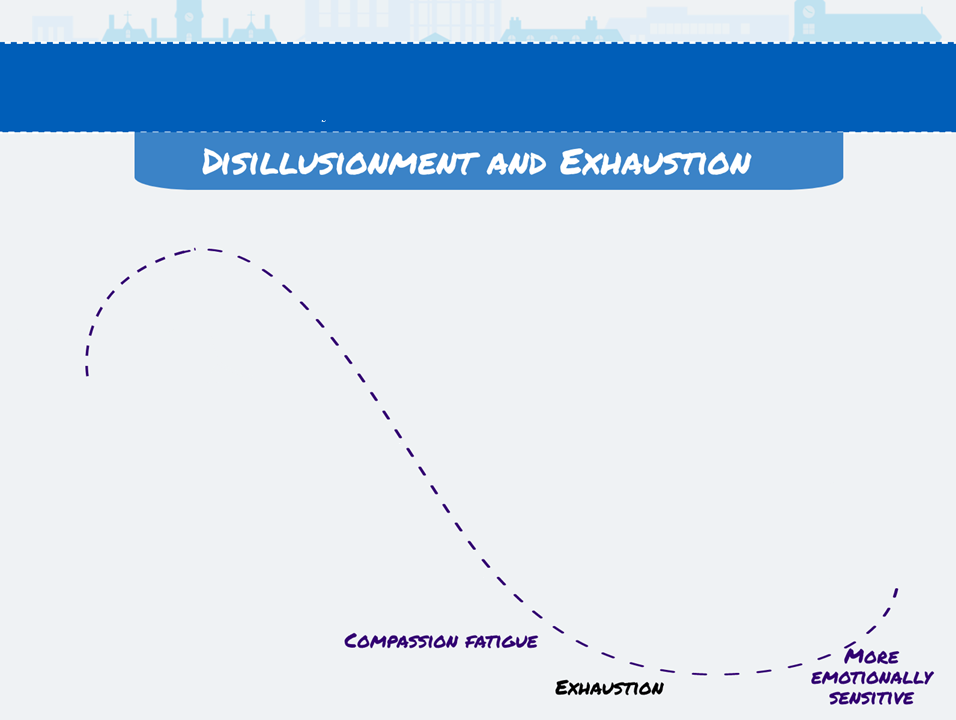 [Speaker Notes: Remember – this situation is unprecedented; it is okay to not be okay. 
You might have felt absolutely fine until the point where things have slowed down, and it might hit you now. That’s ok too. The impact on us could hit us at any point, now or in the longer term future. Important to continue to monitor ourselves and each other.
Experiencing symptoms of stress doesn’t mean you aren’t up to the job, it means you’re human.
Resilience – it’s not the absense of symtoms but its’s about being able to display those symptoms and work through them. Part of this is about acknowledging how this event has impacted upon you, and taking stock at this point. What do you need to do or access to support yourselves and to top up your resilience bank? Especially if we may be heading towards another peak. Is this the key time now to get the rest you need? 
Don’t push negative emotions down because they will only come back later. Seek support. All resources on offer can only work if we each take responsibility for our own self care.
Marathon not a sprint – we could go into another active phase again.]
Our Mission at Wrightington and … how we can support staff
Recognise high incidence of ‘Moral Injury’ in all MSK staff groups
 UK-wide

Building a bottom up Health and Wellbeing movement

Supporting Health & Wellbeing Champions

Making the workplace a better environment for all our WWL staff

Committed to fully embed Health & Wellbeing culture into the organisation
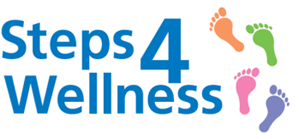 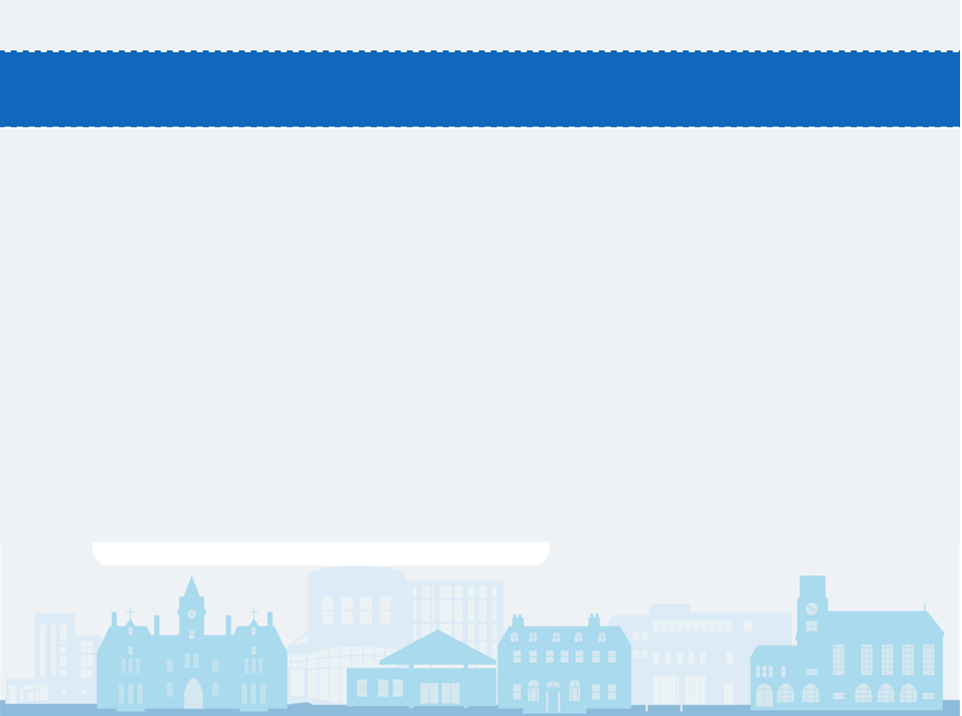 WWL: Psychological Support for the next 12 months
Investment in Steps 4 Wellness / OH psychological support services

Clinical wellbeing leads and wellbeing champions, providing psychological first aid 

More advice/support available for managers

Continue Steps of Support  rooms 

Clinical psychologists, wellbeing practitioners, psychological support assistants, counsellors and CBT practitioners.

Set up new services to support the recovery process (Schwartz Rounds)
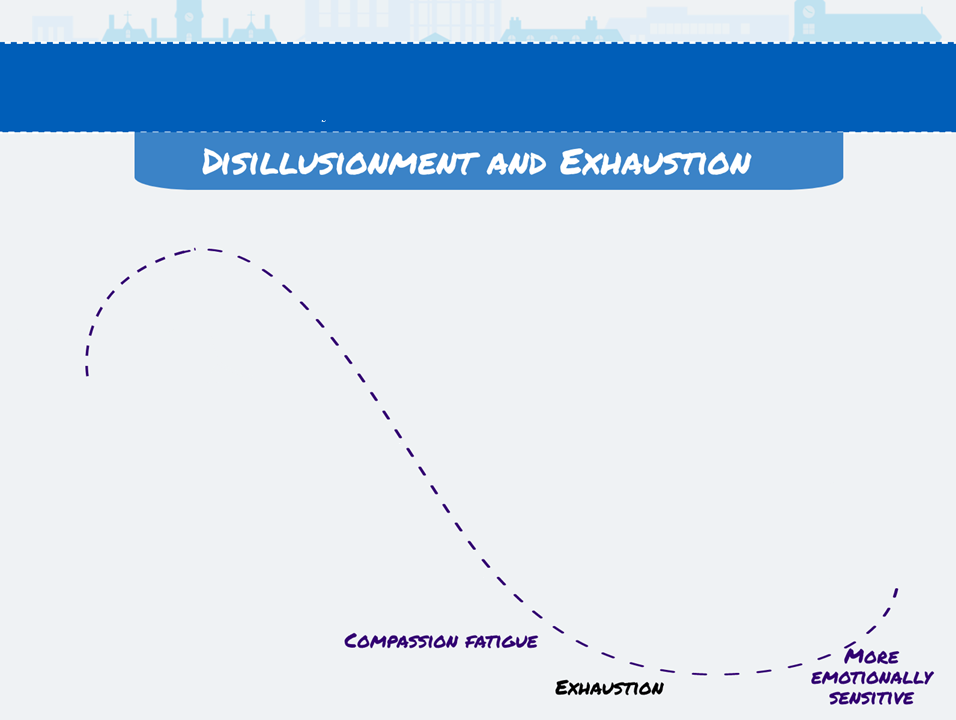 WWL Response for MSK Staff 
A unique structure
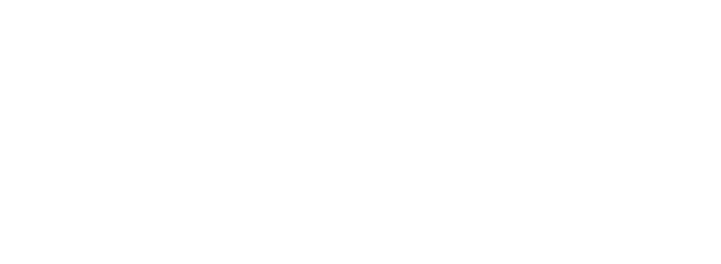 Trust Executive Board
HR / Organisational Development Team
Workforce Committee
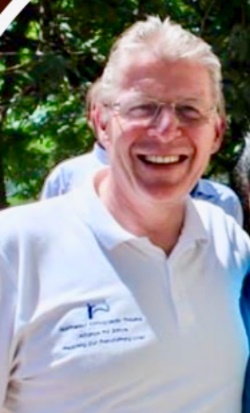 Staff Engagement/Steps4Wellness Team
Consultant Lead for Staff Well Being
Steps4Wellness Leads (6 Senior Staff)
Walkabouts
Non Clinical
AHP’s
Nursing
Non Clinical
Medical
Non Clinical
Steps4Wellness Champions : 80-100 across Trust – active recruitment
Wrightington – 12 to date : Medical (3) ,Physio (5), Admin (4)
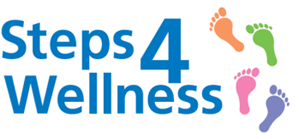 Dynamic Long term role model !